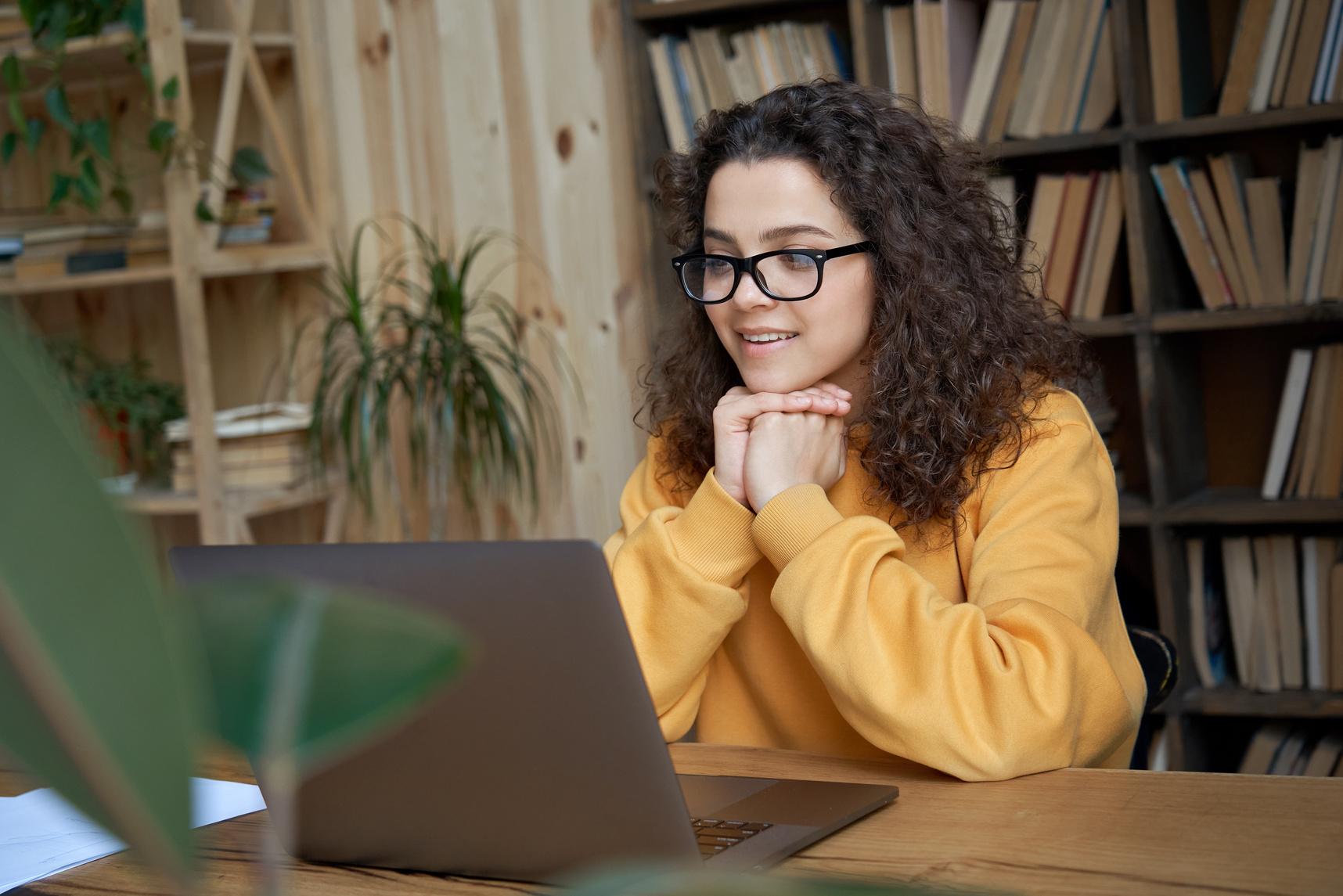 SAMEN KOMEN TOT INZICHT
Impact digitale examinering op interne processen
Praktische informatie:
Nelleke Lafeber (Kennispunt MBO)
Ellen Kieviet - Hoegen Dijkhof ( MBO Amersfoort)
Presentatie wordt via NED gedeeld
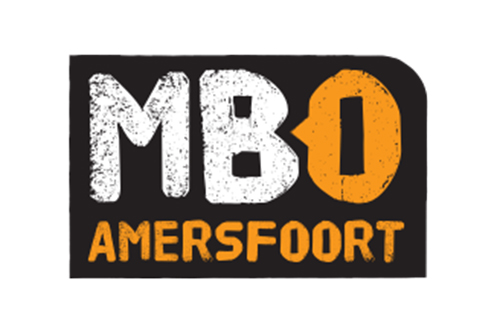 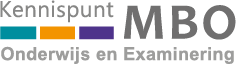 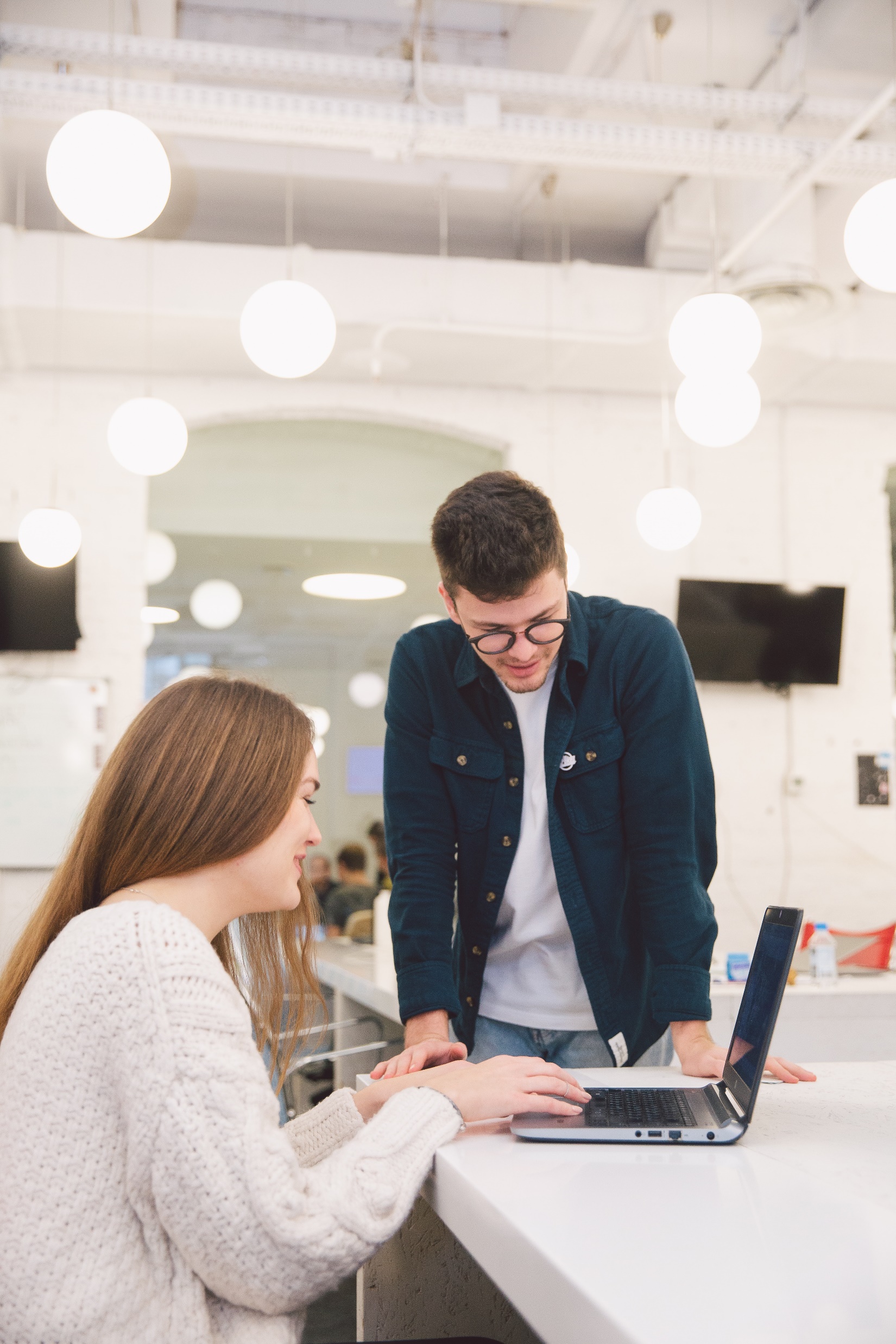 Vragen aan jullie:Wat verandert er aan je beleid, organisatie en proces?V.w.b. de processtappen:- Inkoop / vaststellen exameninstrument - Planning- Aanmelden/inschrijven- Uitvoeren examen- Beoordelen examen- Vaststellen resultaat
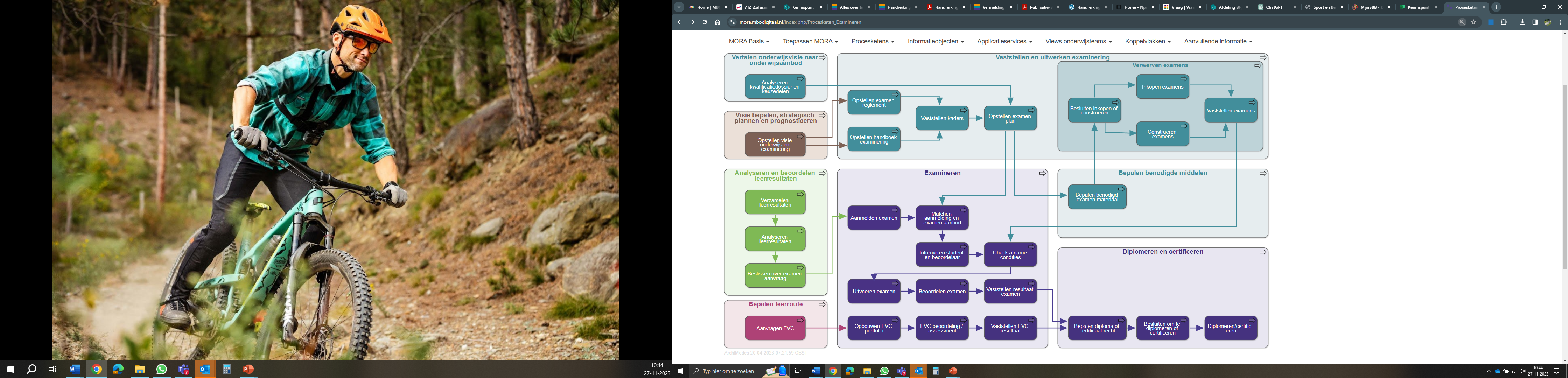 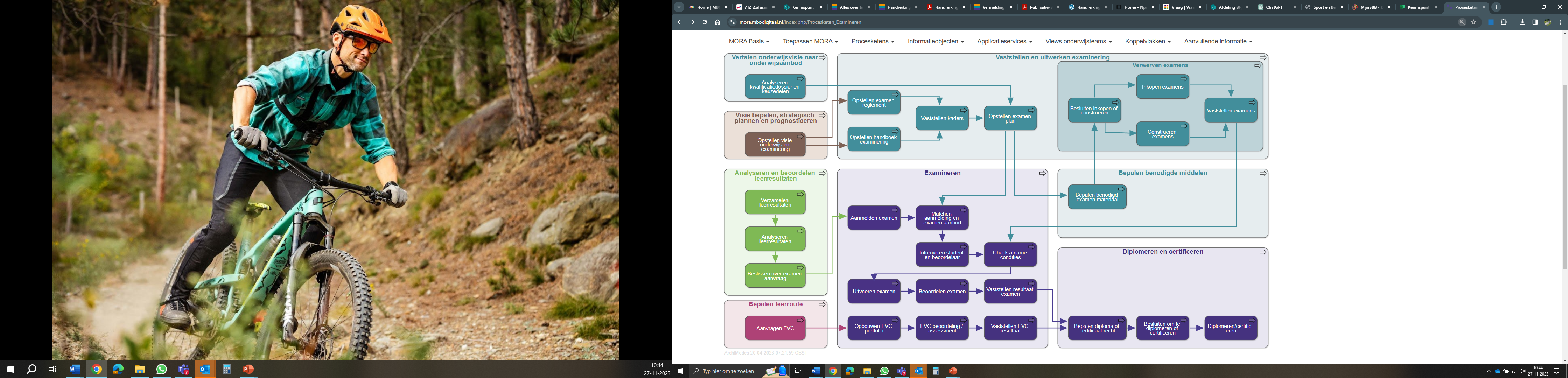 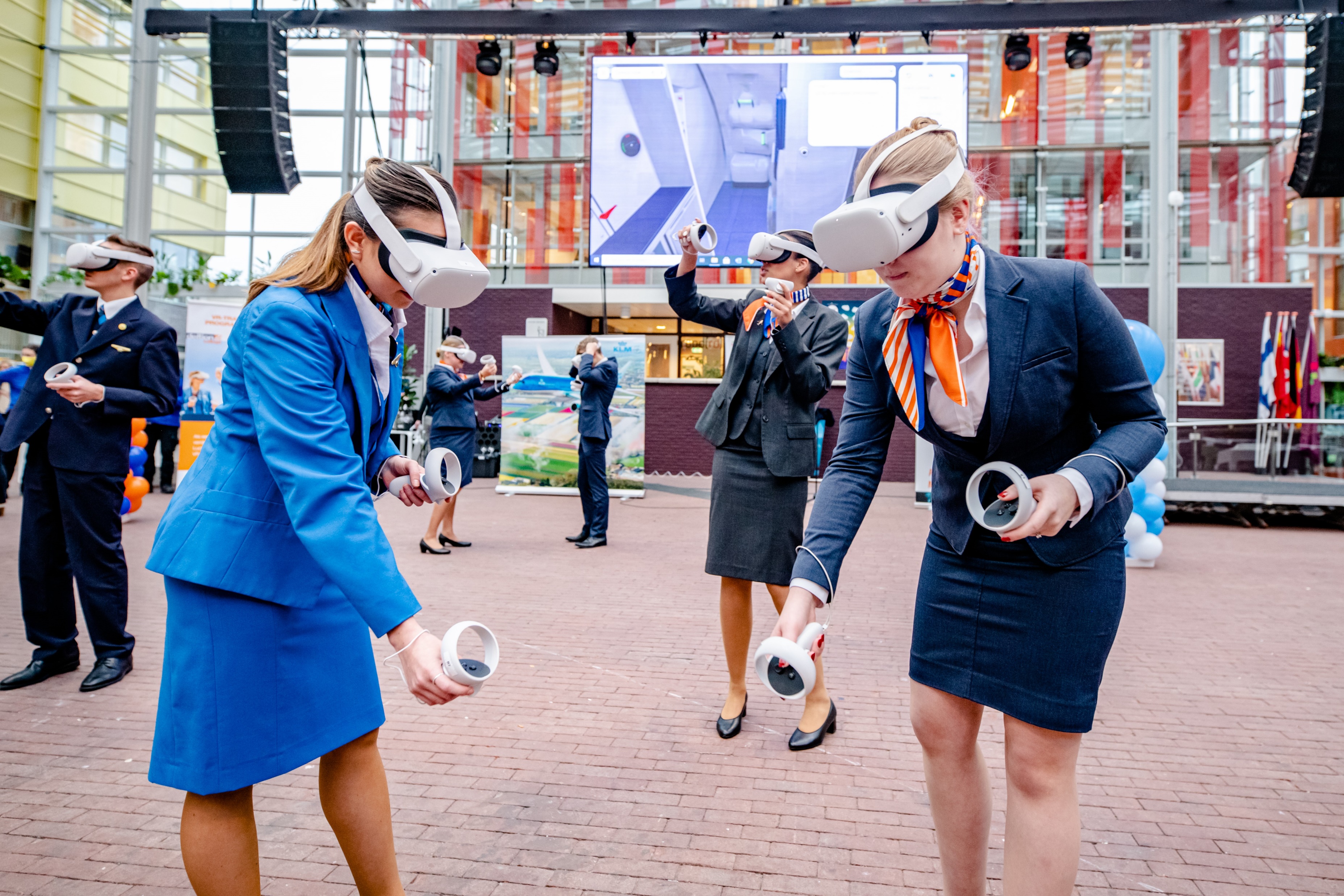 Vragen aan jullie:Wat verandert er aan je beleid, organisatie en proces?1. Wat zie jij als de grootste verandering?
2. Wat is er nodig om deze te realiseren?

3. Wat zou je daarbij graag gezamenlijk willen oppakken? En hoe?